Engaging New Advocates Using a Ladder of Engagement
February 2015
1
There is a huge chasm between where most people start in our democracy and being a powerful advocate.
The steps along that path to bridging the chasm and means of supporting new advocates are not always clear.
We need the knowledge and skills to build powerful groups because issues alone won’t carry engagement.
Challenges
2
Identify strengths of our model and biggest challenges we face in working with RESULTS individuals & groups
Identify tools and insights that might help us in addressing some of these challenges
Objectives
3
I can’t make a difference
Government officials don’t care (or are corrupt)
Poverty is intractable and hopeless
This is the way it is

Most people would like to see themselves as someone who is making the world a better place, but they never really find a way to make a big difference—this makes them feel smaller.

We all know that it is possible…but what are we doing?
Where do they start?
4
What are we doing?
5
We need to know how to move individuals from where they start (their current beliefs, skill level, and knowledge of the issues) into engagement.
And we need to know how to move groups toward being stronger, self reinforcing units.

Let’s focus on the individual
What do we need to do?
6
We must simply ask people to put their assumption on a shelf and imagine different possibilities—at least for a while:
I am powerful if I use my voice well
My decision makers do want to hear from me (or at least will tolerate hearing from me)
Big change is possible, and I can play a role in it
Addressing beliefs
7
Addressing skills & knowledge
8
Engagement Process
Don’t know if I can make a difference, but want to try
[Speaker Notes: Cultivation Experience vs Conversion Experience]
Can someone become a powerful RESULTS activist without taking action?

Action = Individual Empowerment & Group Vitality
Action = An Experience
The role of action
10
Experiential learning is based on the premise that people learn more effectively by "doing" rather than "seeing" or "hearing". Experiential learning, therefore, uses techniques that actively involve the learner in structured experiences that help him/her to acquire new knowledge, skills, and attitudes.
Action = An Experience
11
What’s in an experience?
12
Engagement Process
Don’t know if I can make a difference, but want to try
Who has lead someone through a successful engagement process? What did it look like? What were the steps?
What should the series of experiences look like that leads someone over the raging river of powerlessness and cynicism to empowerment?
Exercise
14
Level 9
RESULTS Ladder of Engagement
Start a RESULTS group
Level 8
Take on a leadership role. Engage others.
Level 7
Become an active group member or free agent. Regular action.
Level 6
Receive welcome kit & self-based or phone advocacy training. 1:1 with staff ½ way through & support offline action. Follow up at end.
Level 5
One-on-one call with staff or Group Leader: assess issue interests, next steps for engagement, taking offline action, other potential activists
Level 4
Attend an intro call
Attend a RESULTS meeting in your area
Level 3
Potential activist find us through: outreach, partnerships, conferences, trainings, compelling website, marketing, social media, celebrity champions, congressional referrals, internal referrals.
Take an online action
Level 2
Follow RESULTS on social media
15
Level 1
4/26/14
Sign up to get e-mails
Think of 2 people you want to further engage (at least one should be a new person). What “experience” will you offer them next, and how will you do it to complete the experiential learning cycle?
Practice
What is the next experience you will offer them?
Exercise
16
“People come for the cause, but they stay for the organization (and community).”
-Drew Ullman, Organizer

Think of a group that is good at engagement? What are they doing? What is their structure? What is their culture? What does their leadership look like and do?
How do we bring these qualities to our groups? Is there a ladder of growth or set of success criteria?
What are the top 2 things you would like to try to improve your groups’ abilities to engage and retain others?
Exercise: the group
17
[Speaker Notes: Does this follow the experiential learning cycle]
Sustain, Grow, Network
18
What do we commit to doing in 2015 to better engage individuals? 
What do we commit to doing in 2015 to create groups able to engage others?
How can we follow up on this?
Commitments
19
Meet with every Rep. we cover
Lots of senators (no specific target)
Every group generates oped or editorial
Every group works toward getting a member of Congress to take a champion/leadership action
2015 Goals: Joanne
20
RC Checklist: Group Leadership Development Timeline Goal:  to prepare GL volunteer to be successful, effective and confidentSequence to be adapted based on GL experience within group or as GL.
In role  and buddy coaching +  ongoing RC quarterly training
Learning overlaps as cycle flows and opportunities occur.
Grow Network
In role, GL leads planning and delegation with buddy and RC coaching 
GL participates in ongoing quarterly training
New GL Orientation and Basic Training
Growing Group
GL connects group work to larger grassroots efforts and overall RESULTS work
Learns to ‘connect dots’ for group to demonstrate impact and importance
GL leads group to think /act strategically to influence
Trimtab strategies
Sustain Group-Engagement
GL reviews materials
Buddy /RC work with GL
GL attends RC Ongoing Training on Strategies for Growing the Group
GL attends Intl conference
Delegation Planning   Accountability
RC connects with GL to emphasize importance of engaging and re-engaging volunteer activists
GL observes use of engagement tools, reviews materials and then applies
Entry / basic  skills
Buddy coaches GL re planning, delegation- division of labor
GL builds skill in securing accountability and commitment
GL/activist group plans and delivers on plan
Acclimation   & Basic Training
GL takes on role and practices basic skills. 
GL makes entry and builds positive effective routines and relationships
Practice
RC Orients GL
GL and buddy prepare GL to make entry and to fulfill basic tasks of GL – such as leading weekly meeting..
RC orients GL to vision, role, accountability support, calls, process. Introduces buddy.
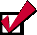 GL Choice
Monthly RC touch base- recognition and accountability
RC  confirms new GL choice, commitment, understanding
Ongoing cycle of RC training
Week 1
Week 4-6
Month 3
Month 4 & beyond
Group Leader attends weekly GL calls (led by Regional Coordinator/ RC)
Grassroots Staff Support / Orient GL